Tiết 39. Bài 6. Phép chia hết hai số nguyên.Quan hệ chia hết trong tập hợp số nguyên
 III. Quan hệ chia hết
 1. Hoạt động 3/SGK/86
Tìm số thích hợp ở ? Trong bảng sau:
?
?
?
?
?
?
?
-9
-2
-1
-12
-3
-6
-4
b) Số - 36 có thể chia hết cho các số nguyên nào?
Số - 36 chia hết cho các số nguyên: -36; -18; -12; -9; -6; -4; -3 ; -2; -1
                                                           1; 2; 3; 4; 6; 9; 9; 18; 36
 2. Quan hệ chia hết 
          (SGK/86)
3. Vận dụng
a) Ví dụ 3
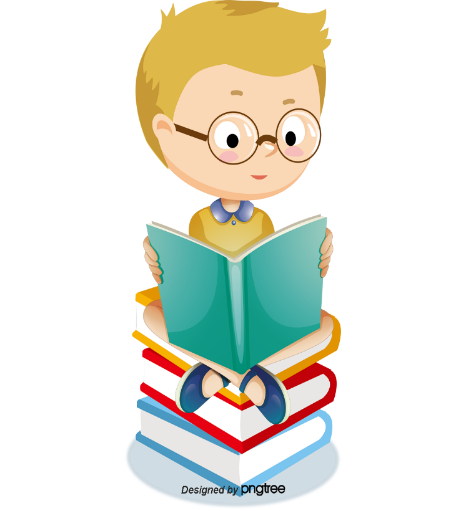 Các ước của       là:
Các ước của       là:
Các ước của       là:
b) Ví dụ 4
Các ước của       là:
c) Chú ý/SGK/86
Nếu a là bội của b thì – a cũng là bội của b
Nếu b là ước của a thì –b cũng là ước của a
Sử dụng các từ “chia hết cho”, “bội”, “ước” thích hợp cho         :
d) Luyện tập 3/SGK/ 86
?
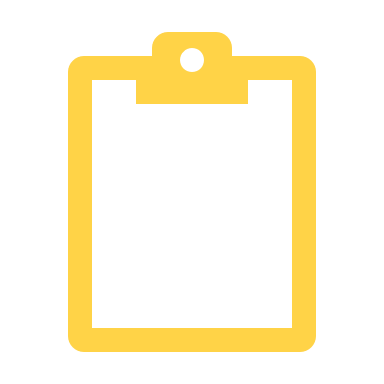 chia hết cho
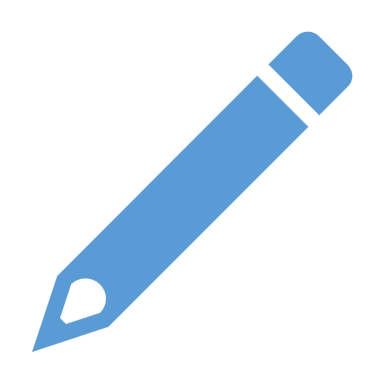 bội
ước
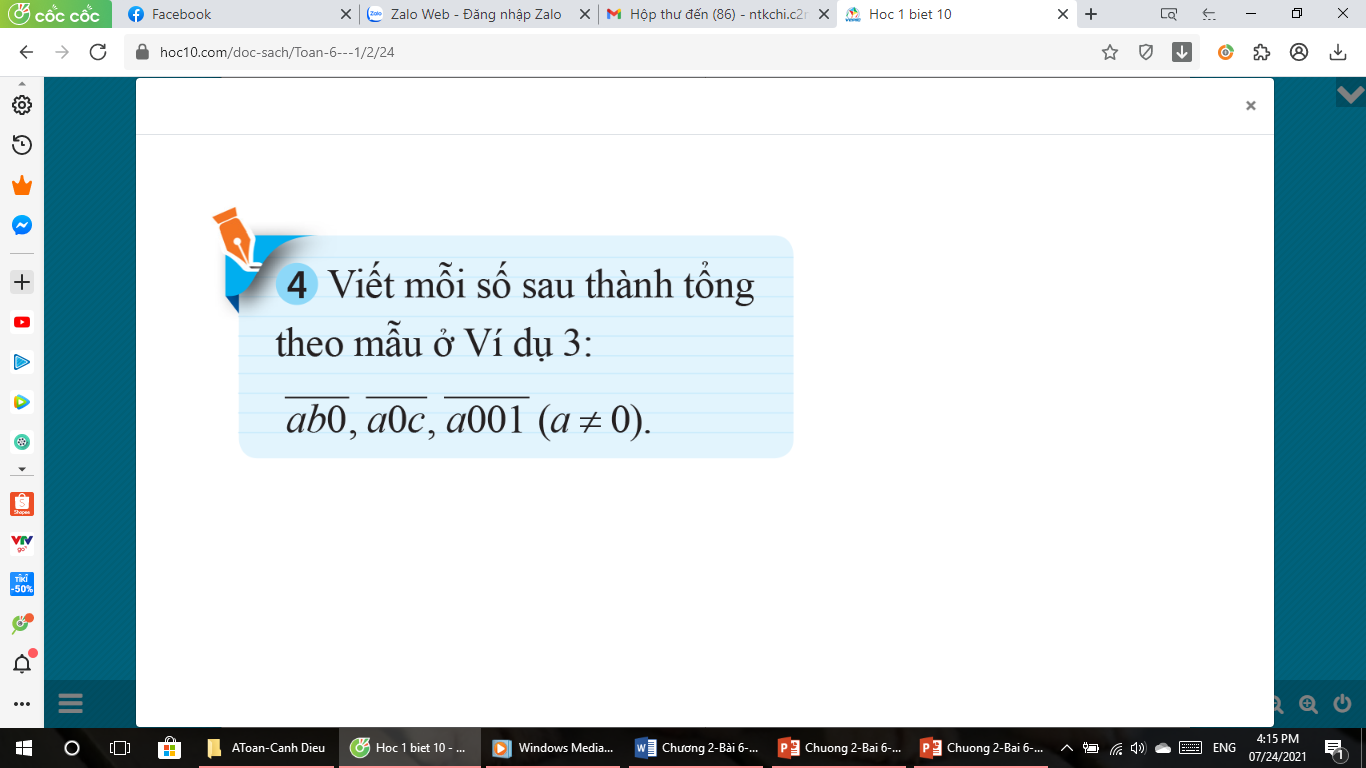 LT 4/SGK/Tr86
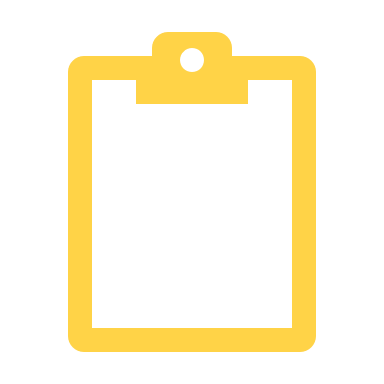 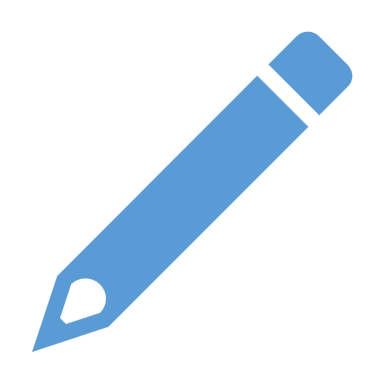 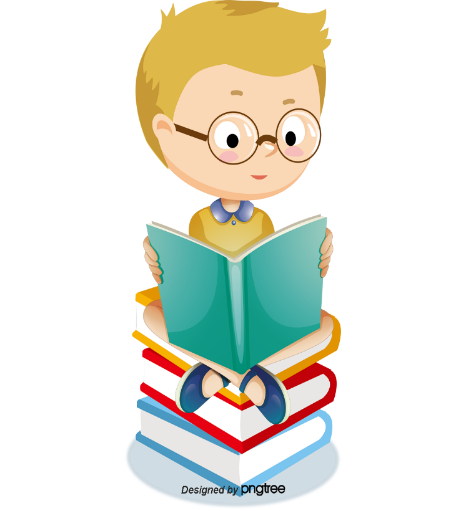 Đọc lại toàn bộ nội dung bài đã học.
Học thuộc: Quan hệ chia hết, khái niệm ước và bội, lưu ý về ước và bội.
Làm bài tập: Bài 5; 6; 7 SGK trang 87.
Xem trước nội dung phần Bài tập SGK trang 87.
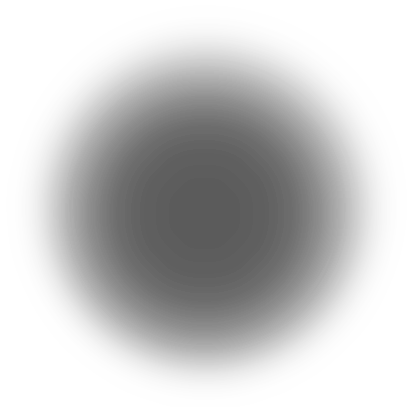 HƯỚNG DẪN VỀ NHÀ
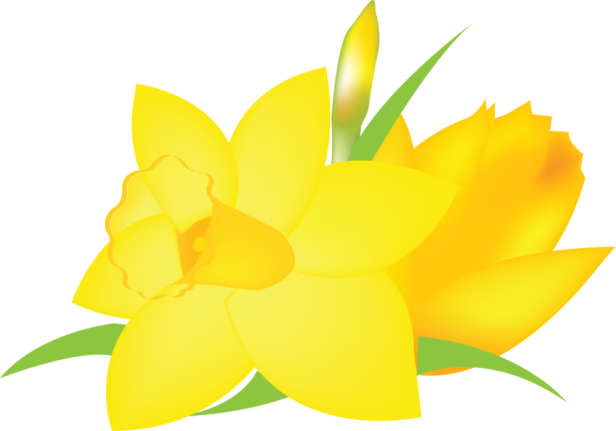